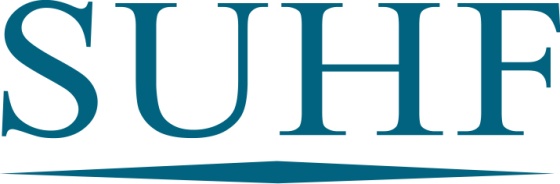 Lärosätenas indirekta kostnader
Dialogseminarium 
2013-01-18
SUHF/Indirekta kostnader/Ann-Kristin Mattsson
1
Forskningsfinansiering
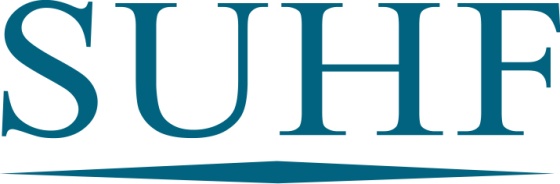 Förändrade förutsättningar och finansiella utmaningar
Ökande behov av styrning och kontroll inom lärosätena

Principbeslut av riksdagen att full kostnadstäckning ska tillämpas
Lärosätena får samfinansiera med anslagsmedel
SUHF/Indirekta kostnader/Ann-Kristin Mattsson
2
Forskningsfinansiering
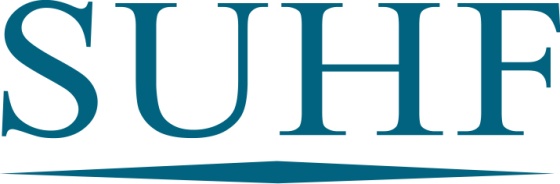 SUHF/Indirekta kostnader/Ann-Kristin Mattsson
3
SUHF-modellen
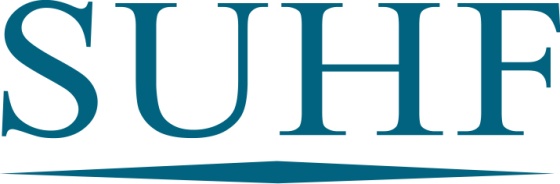 Alla lärosäten har infört modellen
Handledningen har uppdaterats under 2012
Ny rekommendation ang lokalkostnader som definierar vad som ingår i lokalkostnader och rekommenderar metod för fördelning
Uppdrag 2013 att följa upp SUHF-modellens effekter för lärosätena
SUHF/Indirekta kostnader/Ann-Kristin Mattsson
4
Statistik
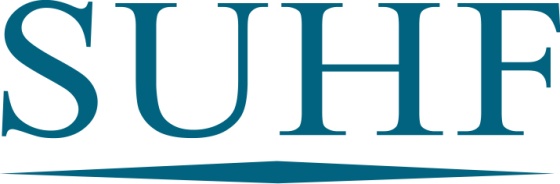 Insamling och sammanställning varje år
Kvalitet
Möjlighet till benchmark
Information till finansiärer

Inga stora skillnader mellan åren
Kvaliteten på inrapporteringen har ökat och därmed de redovisade indirekta kostnaderna
SUHF/Indirekta kostnader/Ann-Kristin Mattsson
5
Andel indirekta kostnader
Exkl FHS, KMH, DCH, SDH/DI
Inklusive direktifiering
SUHF-statistiken 2012/Ann-Kristin Mattsson/2012-10-04
6
[Speaker Notes: Denna bild visar hur andelen indirekta kostnader (budgeterade) i förhållande till totala verksamhetskostnader (utfall föregående år) har förändrats 2011 – 2012. Redovisas förändringen i hela %-tal märks den inte. I reella tal har såväl indirekta kostnader som verksamhetskostnader ökat. 

Förklaring till lärosätesförkortningarna finns på bild 29 och anteckningssidan till bild 11.]
Andel indirekta kostnader 2012
SUHF-statistiken 2012/Ann-Kristin Mattsson/2012-10-04
7
[Speaker Notes: 10 största lärosäten = Karolinska Institutet (KI), Lunds universitet (LU), Uppsala universitet (UU), Göteborgs universitet (GU), Kungliga Tekniska Högskolan (KTH), Chalmers tekniska högskola (CTH), Stockholms universitet (SU), SLU, Umeå universitet (UmU) och Linköpings universitet (LiU).

Övriga = Luleå tekniska universitet (LTU), Linnéuniversitetet (LNU), Örebro universitet (ÖU), Karlstads universitet (KaU), Mittuniversitetet (MiU), Handelshögskolan i Stockholm (HHS), Mälardalens högskola (MdH), Högskolan i Jönköping (HJ), Södertörns högskola (SH), Blekinge tekniska högskola (BTH), Malmö högskola (MaH), Högskolan i Halmstad (HH), Högskolan Dalarna (HD), Högskolan i Skövde (HS), Högskolan Väst (HV), Högskolan på Gotland (HG), Högskolan i Borås (HB), Högskolan Kristianstad (HKr), Högskolan i Gävle (HiG), Gymnastik- och idrottshögskolan (GIH), Kungliga Konsthögskolan (KKH), Konstfack (KF), Stockholms dramatiska högskola (SDH)/Dramatiska institutet (DI), Dans- och Cirkushögskolan (DCH), Kungliga Musikhögskolan (KMH) och Operahögskolan (OH). Försvarshögskolan (FHS) har inte lämnat uppgifter 2012. 

Vid jämförelser med föregående år ingår inte  Försvarshögskolan, Kungliga Musikhögskolan, Dans- och Cirkushögskolan och Stockholms dramatiska högskola/Dramatiska institutet.]
Andel indirekta kostnader
SUHF-statistiken 2012/Ann-Kristin Mattsson/2012-10-04
8
[Speaker Notes: Varje lärosäte motsvarar en fyrkant i diagrammet. Vågrätt axel visar totala
verksamhetskostnader för forskningen (år 2011) och lodrätt axel visar de indirekta
kostnadernas andel av totala verksamhetskostnader. Markeringen längst till höger t ex avser KI, verksamhetskostnader forskning 4,3 mnkr och andel indirekta kostnader 15 %.]
Andel indirekta kostnader
SUHF-statistiken 2012/Ann-Kristin Mattsson/2012-10-04
9
[Speaker Notes: Bild 13 - 15 visade information för verksamhetsgrenen forskning, bild 16 - 18 visar samma uppgifter men för verksamhetsgrenen utbildning. Information för hela verksamheten (utbildning + forskning) visas i bild 19 - 21.]
Verksamhetsgrenar 2012
SUHF/Indirekta kostnader/Ann-Kristin Mattsson
10
Nivåer 2012
SUHF/Indirekta kostnader/Ann-Kristin Mattsson
11
Funktioner 2012
(14%)
SUHF-statistiken 2012/Ann-Kristin Mattsson/2012-10-04
12
[Speaker Notes: Motsvarande siffror för 2011 inom parentes.]
Lönekostnadspålägg 2012
SUHF-statistiken 2012/Ann-Kristin Mattsson/2012-10-04
13
[Speaker Notes: Lokal avgift kan vara t ex övertalighet, delpension, föräldraledighet (för doktorander),
företagshälsovård eller friskvård.]
Finansiering
Det viktiga är
att finansiärerna accepterar ”full cost”-metodiken och tänkandet (att samtliga direkta och indirekta kostnader redovisas).
Det är en annan sak
i vilken utsträckning dessa fulla kostnader finansieras.
Bidragsmodeller
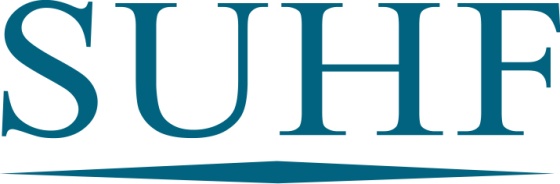 Proportionell finansiering
Överenskommelse/förhandling
Belopp
Procentpålägg/flat rate


Metod och nivå = två olika frågeställningar
SUHF/Indirekta kostnader/Ann-Kristin Mattsson
15
Proportionell finansiering
16
Proportionell finansiering
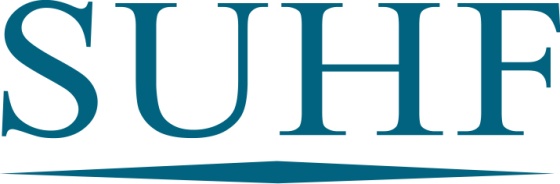 Kan kräva samfinansiering av både direkta och indirekta kostnader
Utgår från fullkostnadskalkylen
Ser på totala kostnader, inte uppdelat i direkta och indirekta kostnader
Effektiviserar bokföring och administration
SUHF/Indirekta kostnader/Ann-Kristin Mattsson
17
Framgångsfaktorer för införande
Finansiärerna grundar sina bidragsregler på ”full cost”-metodiken
Ansökningar enligt modellen
Återrapportering enligt modellen med ekonomiska rapporter direkt ur systemen
Avtal/kontrakt
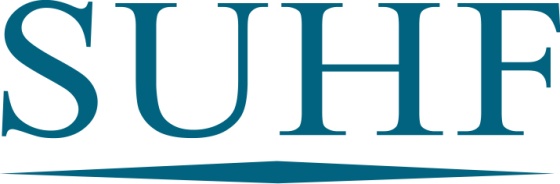 Utformning av avtal/kontrakt – tydlighet för effektivare administration
Bidrags- eller uppdragsverksamhet
Partner i kontrakt eller underleverantör – transferera medel eller köpa tjänster
Ekonomisk rapportering ur ekonomisystemen
Projektperiod – slutdatum eller inte
Hantering av överskott
SUHF/Indirekta kostnader/Ann-Kristin Mattsson
19
Sammanfattning
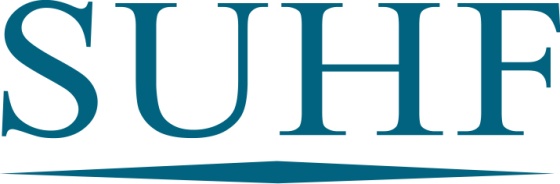 Andra länder i Europa och övriga världen utvecklar också fullkostnadsmodeller
Bra kvalitet i redovisningen av indirekta kostnader
Önskan om proportionell finansiering och enhetlig hantering
SUHF/Indirekta kostnader/Ann-Kristin Mattsson
20